TRANSPORTE TERRESTRE EN COLOMBIA
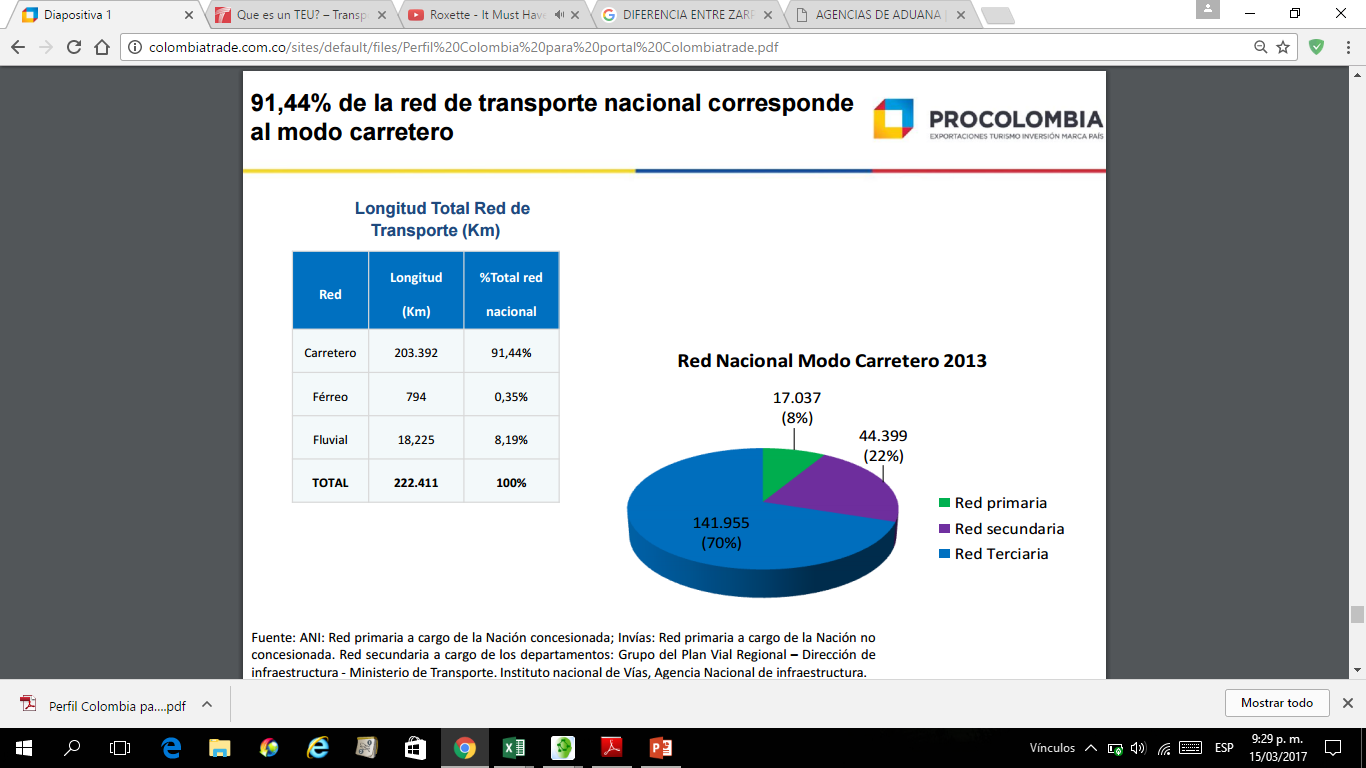 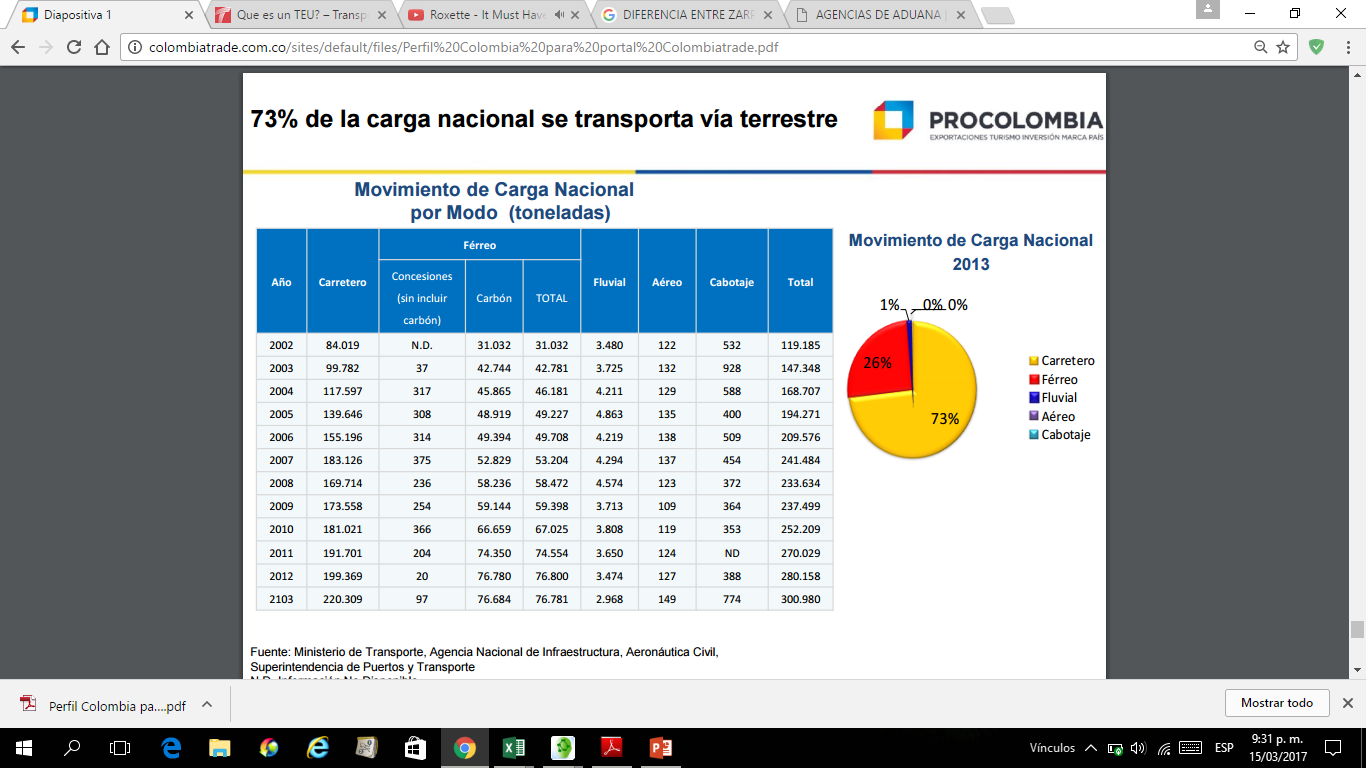 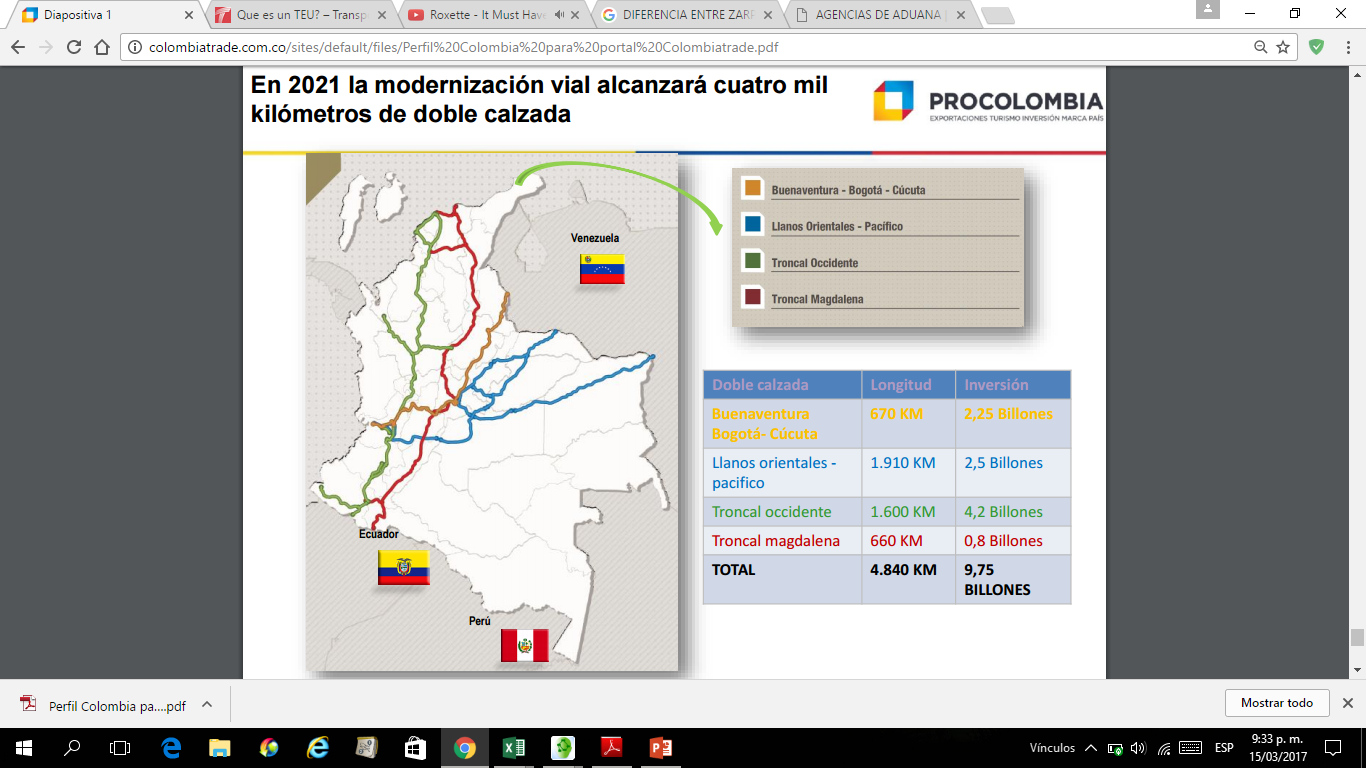 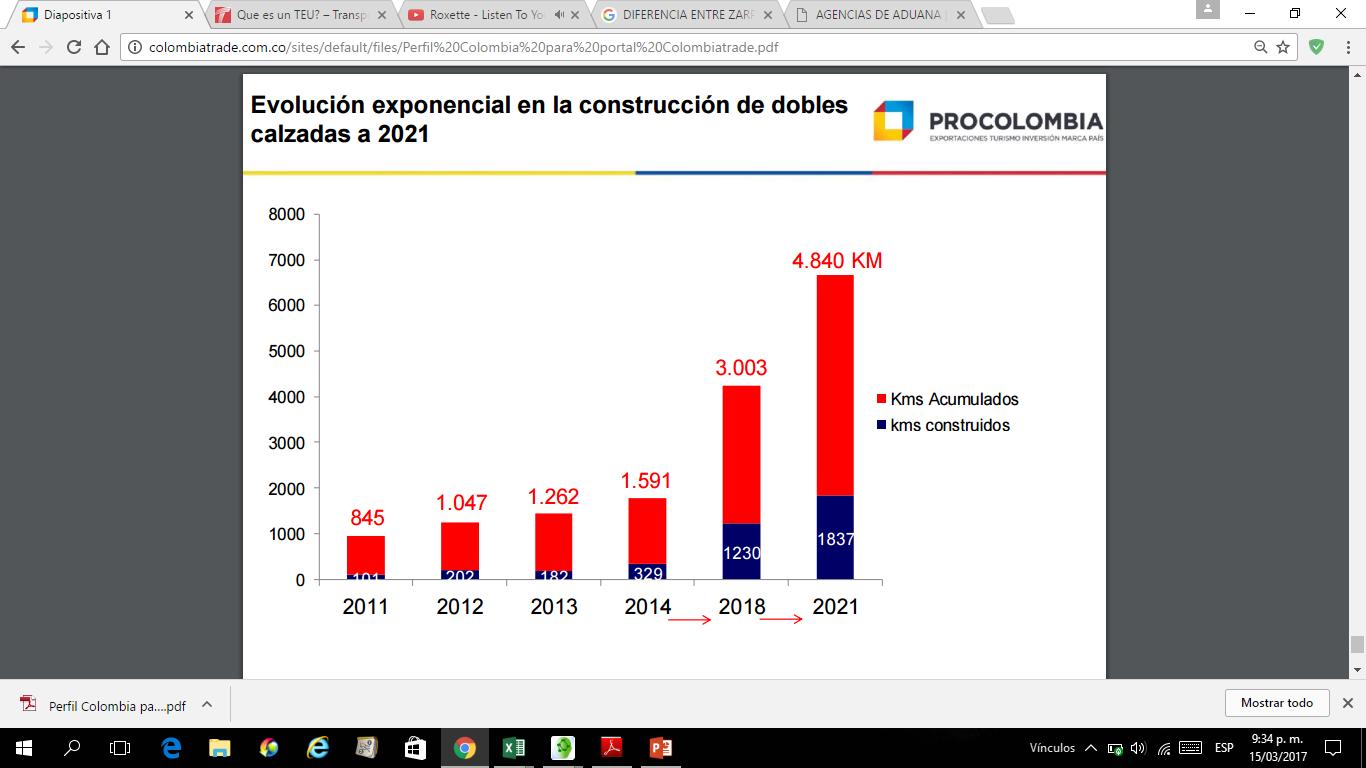 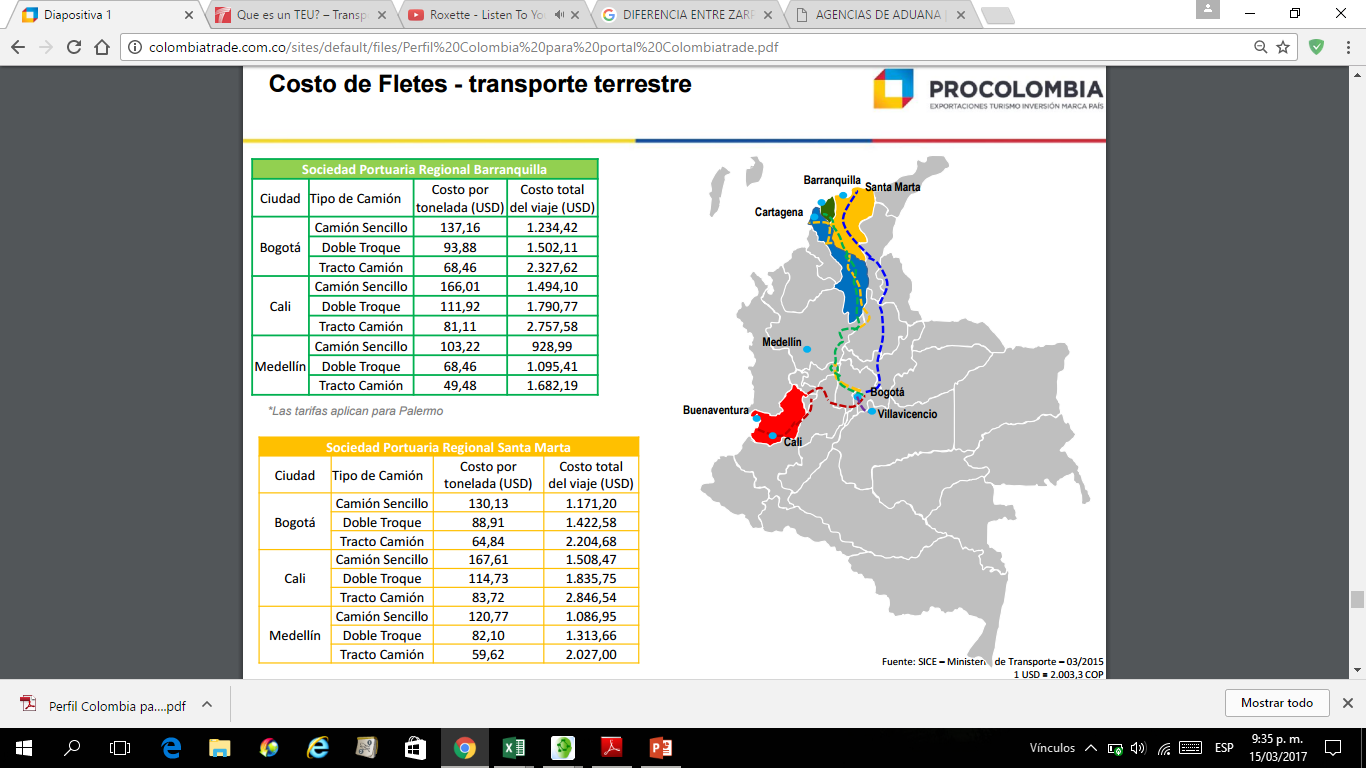 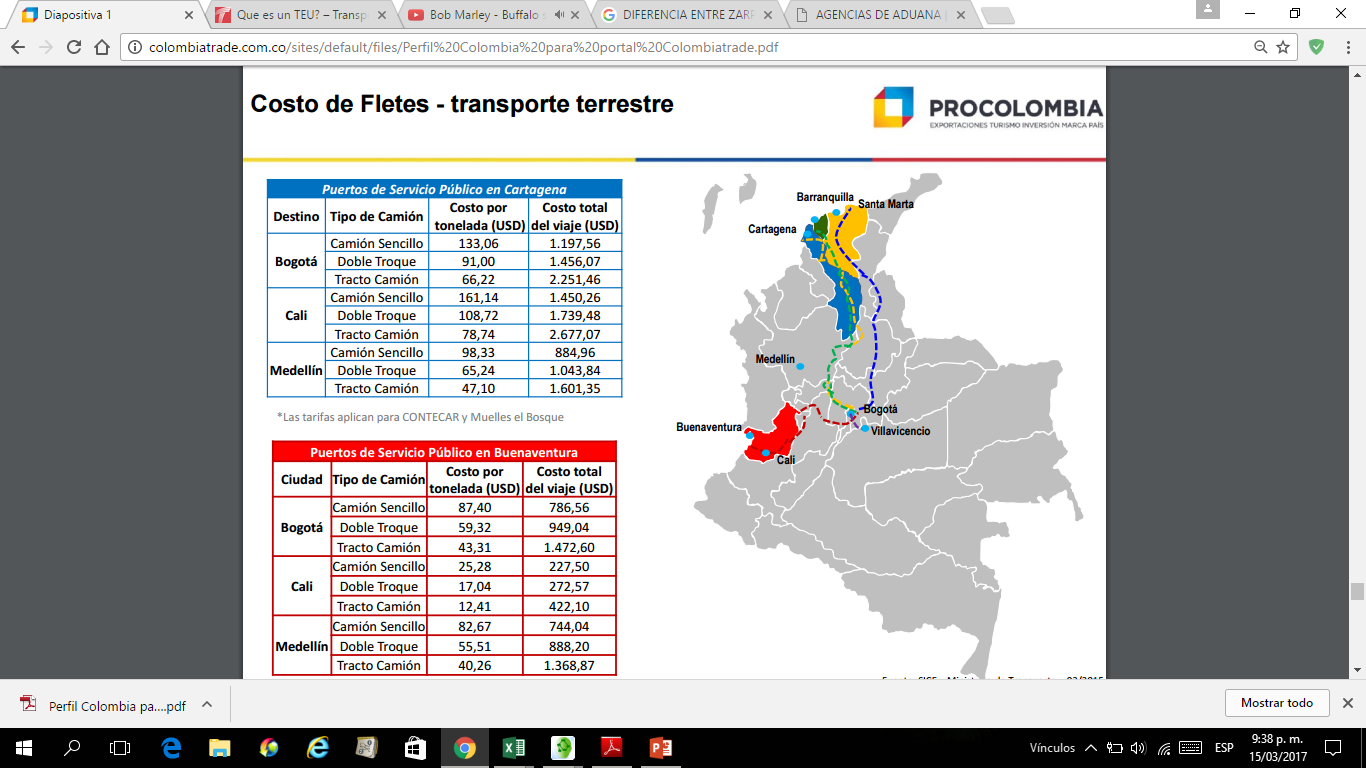 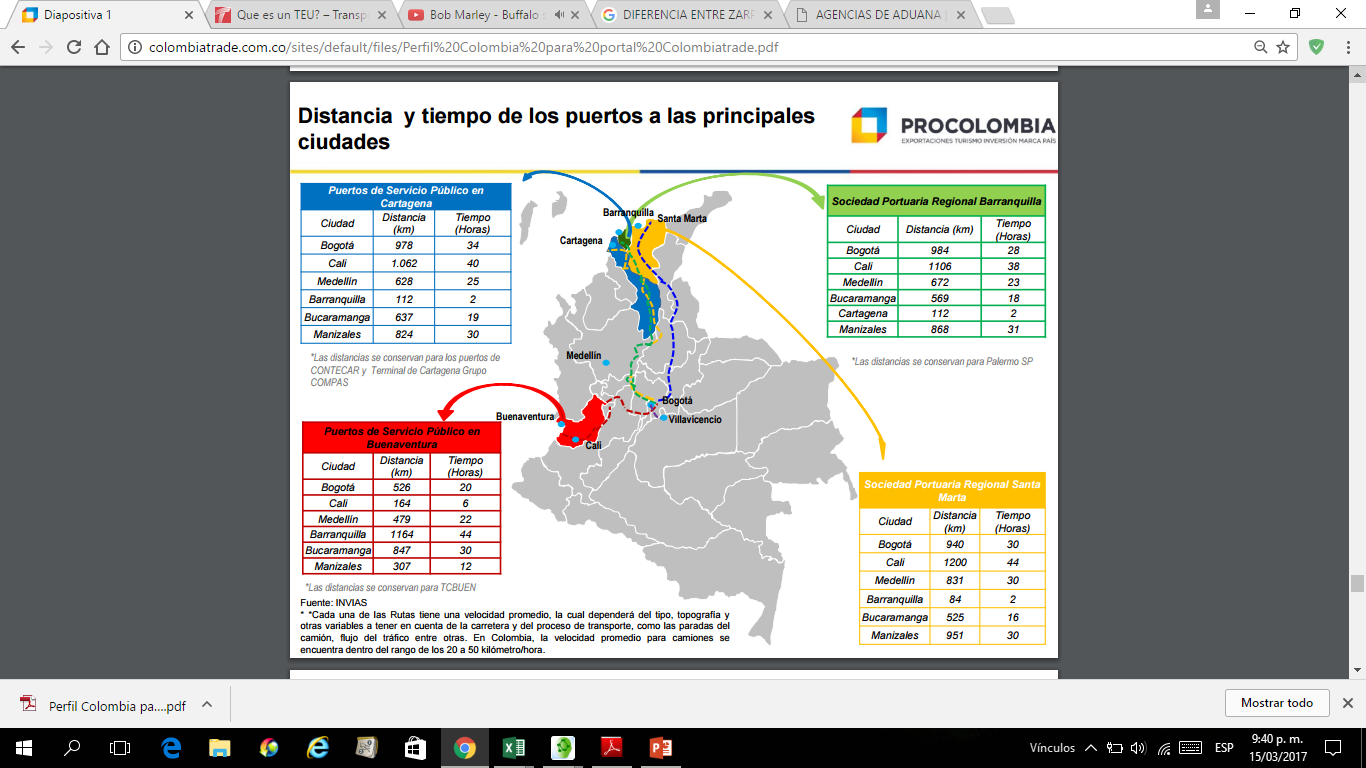